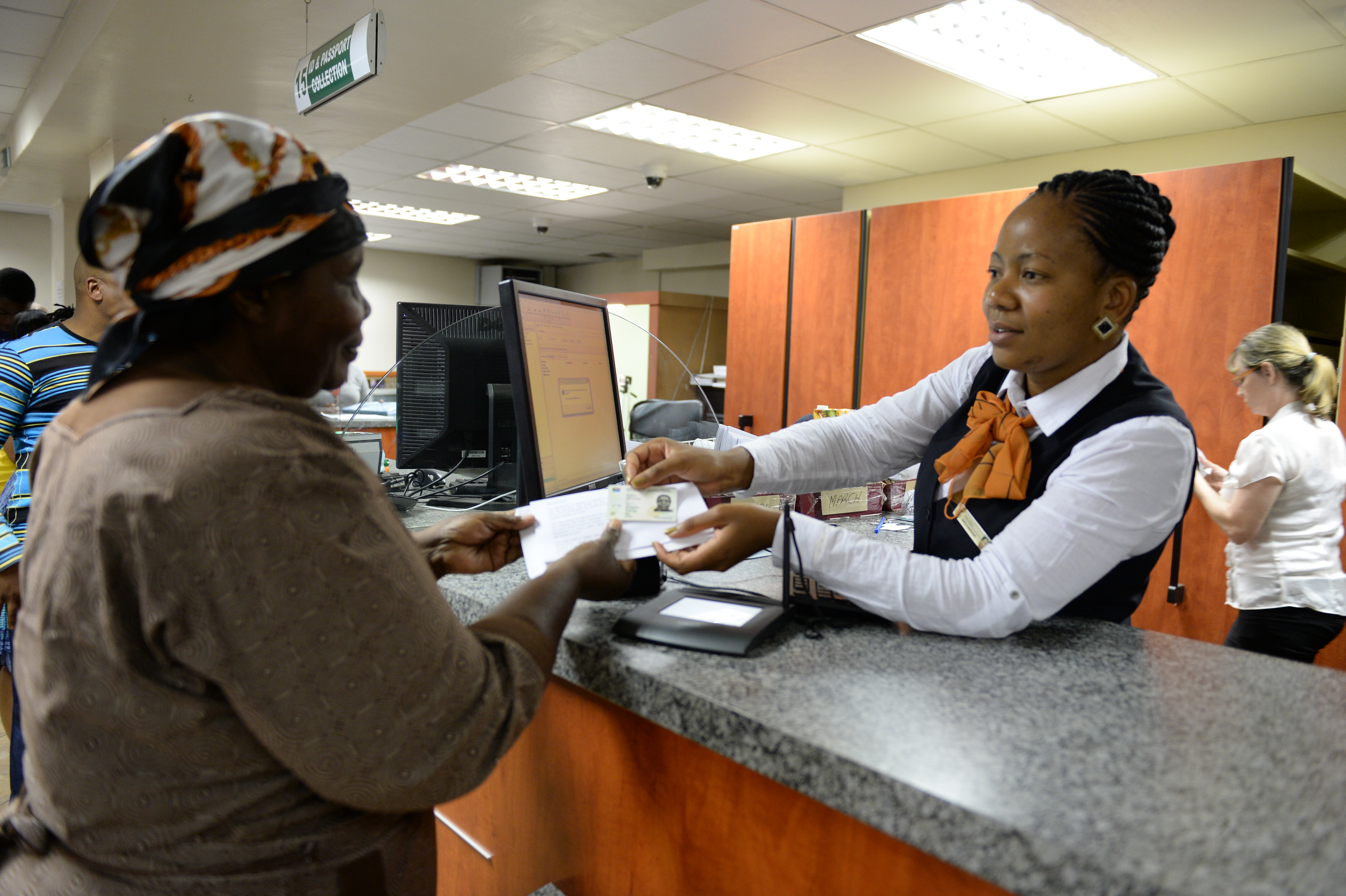 Presentation to the Select Committee on Social Services
Annual Performance Report of the  Department of Home Affairs for 2015/2016
1
VISION, MISSION AND VALUES
VALUES
MISSION
Value Statement
The Department of Home Affairs is committed to being:
People-centred and caring;
Patriotic;
Professional and having integrity;
Corruption free and ethical;
Efficient and innovative;
Disciplined and security conscious.
VISION
The efficient determination and safeguarding of the identity and status of citizens and the regulation of immigration to ensure security, promote development and fulfill our international obligations.
A safe, secure South Africa where all of its people are proud of, and value, their identity and citizenship.
2
SUPPORTING GOVERNMENT PRIORITIES
The DHA contributes directly to four of the 14 Outcomes of Government: 
Quality basic education. 
A long and healthy life for all. 
All people in South Africa are and feel safe. 
Decent employment through inclusive economic growth. 
Skilled and capable workforce to support an inclusive growth path. 
An efficient competitive and responsive economic infrastructure network. 
Vibrant equitable sustainable rural communities contributing to food security for all. 
   Sustainable human settlements and improved quality of household life. 
   Responsive accountable effective and efficient local government system. 
   Protect and enhance our environmental assets and natural resources. 
   Create a better South Africa a better Africa and a better world. 
   An efficient effective and development oriented public service.
   Social protection. 
   Nation building and social cohesion.
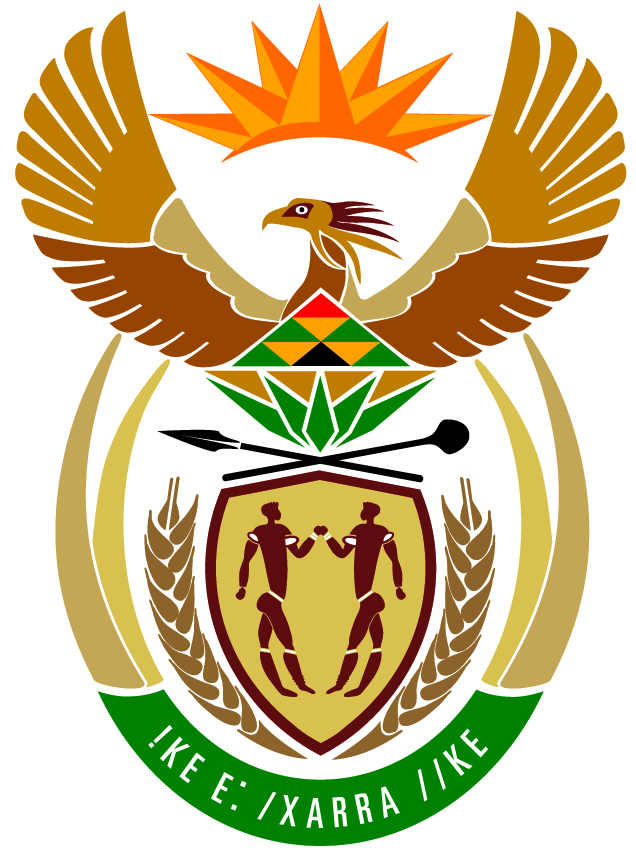 3
DHA OUTCOMES AND STRATEGIC OBJECTIVES
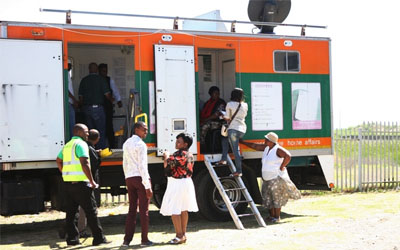 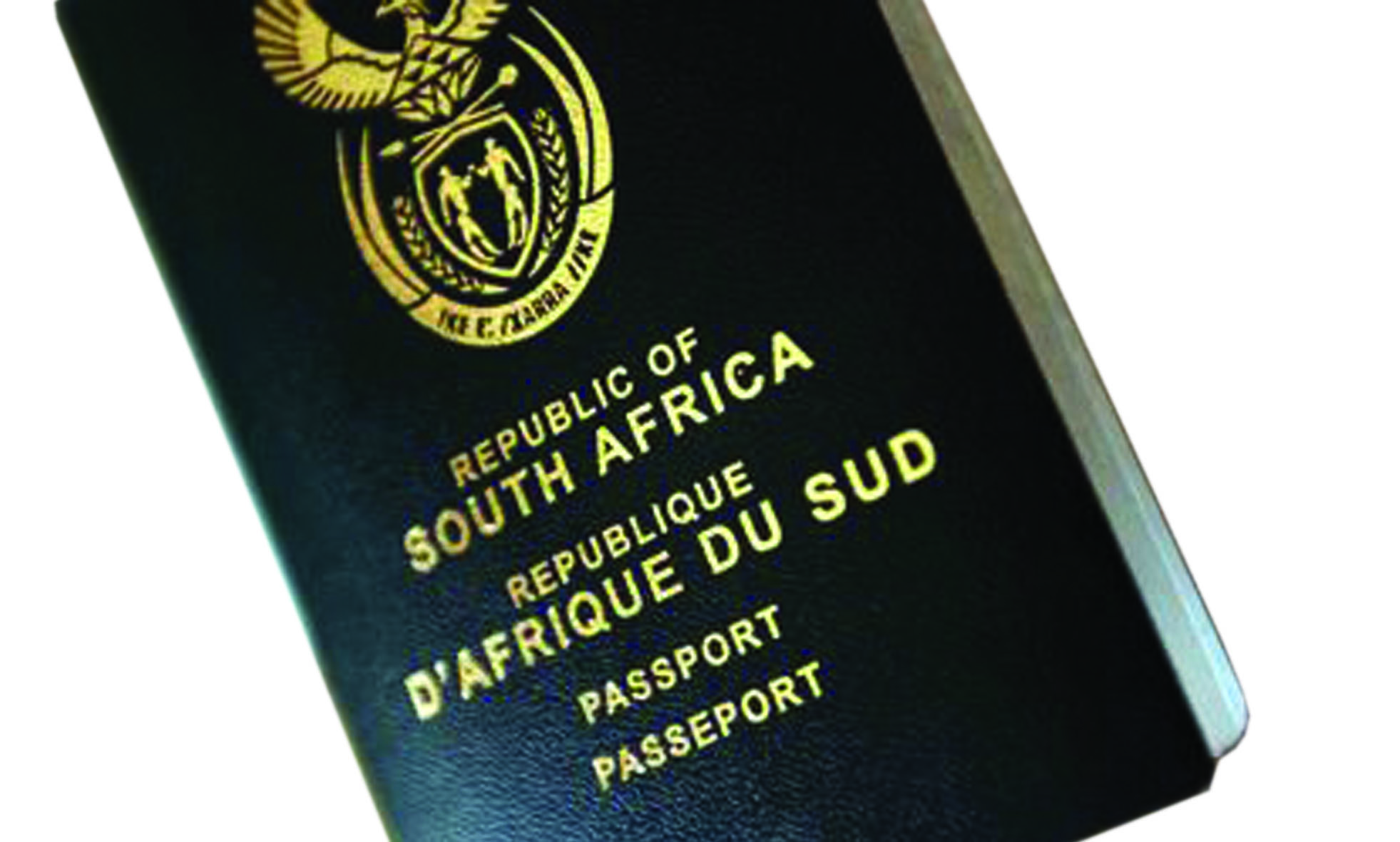 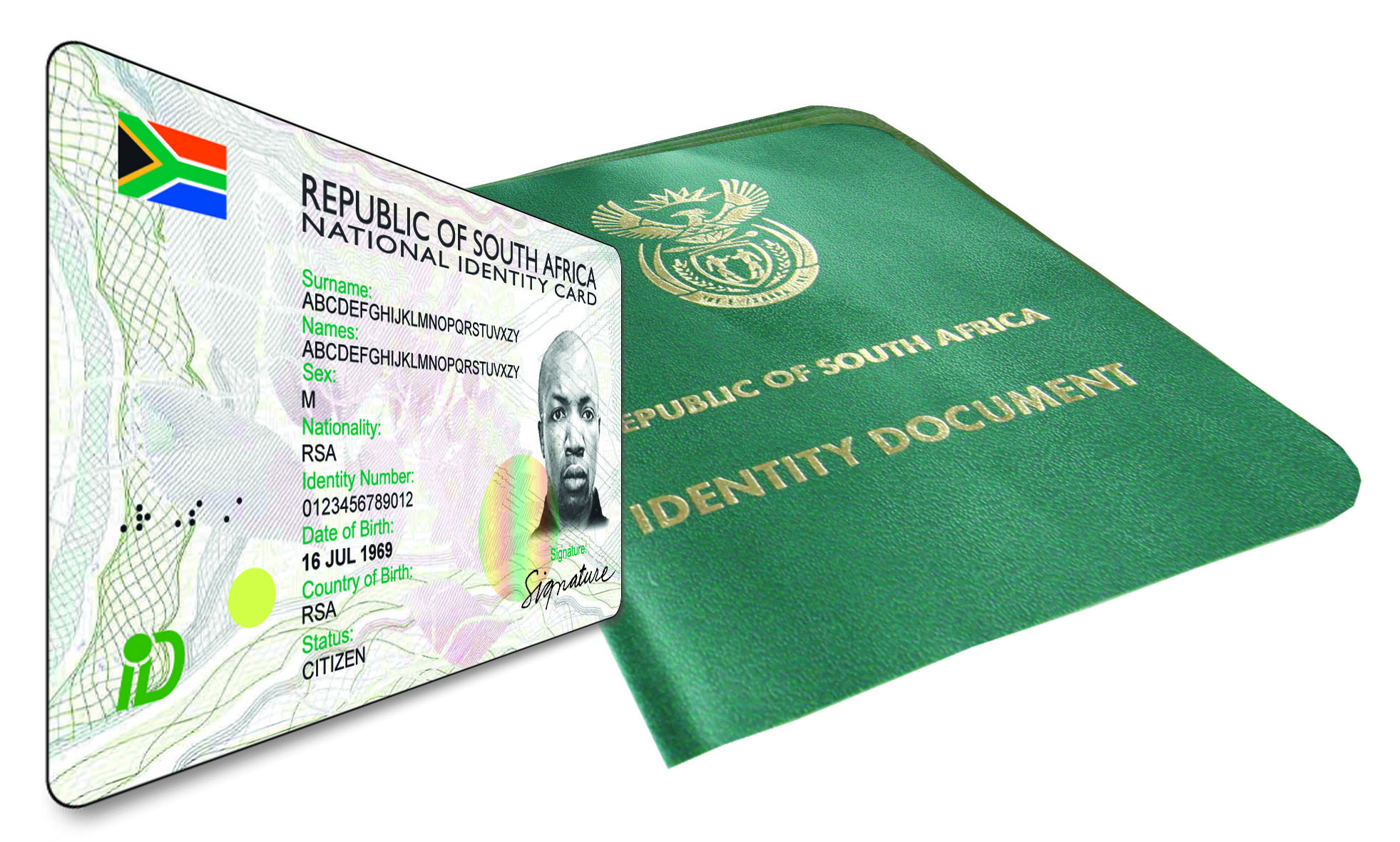 Outcome 3:  
Services to citizens and other clients that are accessible and efficient.

Strategic Objectives:
Secure, effective, efficient and accessible service delivery to citizens and immigrants.
Good governance and administration.
Ethical conduct and zero tolerance approach to crime, fraud and corruption.
Collaboration with stakeholders in support of enhanced service delivery and core business objectives.
Outcome 1:  
Secured South African citizenship and identity.

Strategic Objectives:
All eligible citizens are issued with enabling documents relating to identity and status.
An integrated and digitised National Identity System (NIS) that is secure and contains biometric details of every person recorded on the system.
Outcome 2:  
Secured and responsive immigration system.

Strategic Objectives:
Refugees and asylum seekers are managed and documented efficiently.
Movement of persons in and out of the country regulated according to a risk based approach.
Enabling documents issued to foreigners efficiently and securely.
4
MTSF Priorities & DHA Commitments in support of MTSF 2014 to 2019
DHA Contribution to 14  outcomes
DHA Commitments in support of MTSF outcomes
MTSF Priorities Based on Electoral Mandate
3. All people in South Africa are and feel safe
13. Social Cohesion and (14) Nation building and social cohesion
12. An efficient  effective and development oriented public service
BMA established and operational by April 2017
Integrated Border Management  Strategy  developed and implemented to defend, protect, secure and ensure well-managed borders (2018/19)
74%  or 810 000 of all births captured within 30 days by 18/19
National Identity System (NIS) operational (18/19)
100% of all designated ports of entry equipped with biometric systems by 2018/19
Immigration and Refugees Bills submitted to Parliament for approval by 2018/19
4. Decent employment through inclusive economic growth
Decent work and sustainable livelihoods 
 Education
 Health
Rural development, food security and land reform
Fight against crime and corruption
3 DHA Premium Visa & Permit Service Centres for Corporate Account clients and their families opened 
85% of critical skills visas  adjudicated  within 4 weeks for applications processed within the RSA
Establishment of the DHA Contact Centre (2015/16)
No DHA commitment in MTSF
DHA contributes through enabling documents (citizens, vulnerable groups, refugees) and access to systems (e.g. DSD)
5
[Speaker Notes: Following the adoption of the NDP, the NPC Secretariat and DPME were requested by Minister Manuel to prepare a proposal on the implementation of the National Development Plan .
Significance – a shared long-term strategic framework within which more detailed planning can take place.
Key is that the 2014-2019 MTSF be situated within the context of the long-term agenda set by the NDP]
OVERVIEW OF ORGANISATIONAL PERFORMANCE (2015–16)
The Department had a total of 36 targets planned for 2015/16 financial year.  A total of 29 targets were achieved representing  81% achievement rate, 7 (19%) targets were not achieved .
Significant improvement  in organisational performance has been realised over the last 3 financial years
6
OVERVIEW OF ORGANISATIONAL PERFORMANCE (2015–16)
The main reasons for the improvement in organizational performance over the last 3 financial years can be attributed to: 
Improved governance, planning, implementation and monitoring practices:
Cascading of the DHA strategy throughout the organisation.
Planning is focused on those critical priorities which will ensure maximum impact.
Development of clear planning and M&E guidelines, tools and capacity building in this regard.
Improved governance practices such as the formation of a Key Performance Indicator Panel to quality assure technical indicator description sheets, compliance with prescripts such as SMART principles,  improved design of reporting templates upfront and ensuring that all set targets are funded
Increasing realization of the importance of integrated planning to identify and address key dependencies and risks.
One-on-one feedback/consultation sessions with branches on performance information / bottom up approach to planning.
Intensified monitoring of progress on set targets. 
Improved internal controls around management practices.
The participation of Internal Audit in the strategic management process and evaluation of achieved targets per quarter
Improved governance arrangement, e.g. Audit Action Plan and Quarterly Reviews.
 Application of lessons learned from audits in previous financial years.
Improved analysis of past and current departmental and branch performance to inform  institutional planning
7
OVERVIEW OF ORGANISATIONAL PERFORMANCE (2015–16)
REASONS FOR IMPROVEMENT: FY 2015/16

The Moetapele (leadership) programme launched in May 2015 challenged the staff to be client-centred and innovative with several model offices being opened to increase the efficiency in DHA offices.
Partnership with 4 (four) major banks (ABSA, FNB, Nedbank and Standard Bank); assisted in increasing the footprint of DHA. 
Service Charter outlining service standards was developed. The service charters are currently being displayed in all DHA offices.
Front Office Toolkit was developed and implemented in all DHA services, with targeted facilities were optimized in respect of staff, equipment, connectivity and signage.
Revised HR structure to streamline the functions and the competencies in the Department including implementation of revised working hours.
Improved governance and accountability fora and approval of governance documents i.e. compliance in terms of National Treasury regulations and DPME directives, approved SOPs in several business units.
8
OVERVIEW OF ORGANISATIONAL PERFORMANCE (2015–16)
REASONS FOR IMPROVEMENT: FY 2015/16
Live capture was rolled out to 7 DHA offices and 9 bank branches during the reporting period; and 31 additional offices were completed by April 2016.
The Learning Academy strengthened its working relationship with the Inspectorate unit to ensure execution of the training of new Inspectorate officers.
System enhancements and expansion of live capture functionality to banks and additional offices contributed to the increased volume of cards produced.
Upgrades to the power supply at the Central ID Production Facility during 2014/15 created a stable environment conducive for increased production.
Permitting and visa issuance has also benefited from investment into improved systems and business processes.  
The maturity of business standards and business processes in partnership with VFS Global, has contributed to the achievement of significantly improved turnaround times for applications that are categorised as high priority in particular for corporate accounts, highly skilled labour, work, business and study. 
Movement control system has been enhanced with Biometrics functionality and rolled out to 4 International Airports (ORTIA, Cape Town IA, King Shaka IA and Lanseria) to address issues related to the Immigration Regulations, 2014.
9
OVERALL PERFORMANCE AND ACHIEVEMENT OF TARGETS PER PROGRAMME
10
HIGHLIGHTS: 2015 – 2016: CIVIC SERVICES
Since the launch of the Smart ID Card on 18 July 2013, the number of permanent Home Affairs offices with live capture technology has increased to 178.
The department has signed the MOU with four banks: ABSA, FNB, Nedbank and Standard Bank to provide office space for DHA to process Smart ID Cards and Passport through the Live Capture system.
Twelve (12) branches also went operational and were digitised for the application and collection of Smart ID cards and passport.
A total of 2 320 972 smart ID cards issued against the target of 2.2 million. 
275 699 IDs (First Issue) were issued in 54 working days which is equal to 93.9% against the target of 90% and 17 731 above. 
208 422 IDs (Re-issues) were issued in 47 working days which is equal to 92.4% against the target of 90% and 4 507 above. 
Significant decline of LRB cases: An internal analysis was conducted of the 297,973 births registered of children between 31 days and 14 years and it was determined that approximately 27% of these registrations that took place are for the category 31 to 60 days which essentially reflects that the core message of birth registration is filtering through to the citizens to some extent.
11
HIGHLIGHTS: 2015 – 2016 : IMMIGRATION SERVICES
During the 2015/16 financial year, the Refugee Amendment Bill of 2015 was gazetted for public comment. Improvements have been implemented at Marabastad RRO and the launch will be done early next year

The DHA has improved the current Enhanced Movement Control System (EMCS) with biometrics capability that was rolled out to four international air ports; i.e.. OR Tambo, Lanseria, Cape Town and King Shaka.

Permitting has migrated from a manual to electronic adjudication process in so far as the key targets are concerned, namely, Temporary Residence Visas and Permanent Residence Permits. 

The Lesotho Special Dispensation Permit (LSP) was approved by Cabinet in October 2015 and shortly thereafter the process was initiated in cooperation with the Lesotho Government now closing  in December 2016

The ZSP project has been closed with great achievement. This programme comprised 197959 accredited applications of which 85 were rejected due to non-compliance with the ZSP application criteria.  The ZSP Project Team concluded within its targeted timeframe, delivering a success rate of 99.8% against its target.
12
HIGHLIGHTS: 2015 – 2016: IMMIGRATION SERVICES
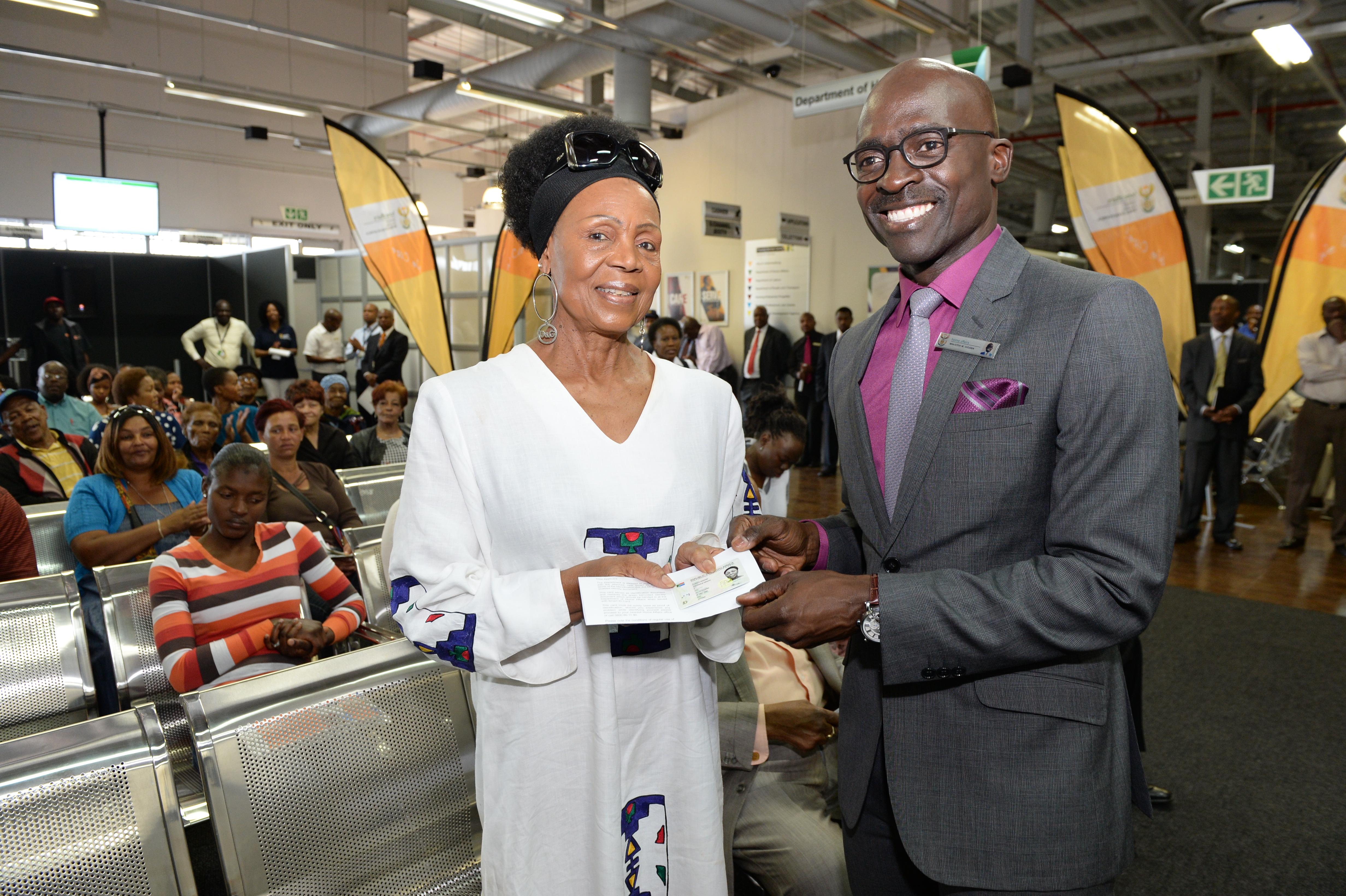 Feasibility study on the implementation of biometrics in 3 missions, namely: Harare, Munich and Colombo was conducted. 

Another notable achievement is the implementation of a verification process for permanent residents who lodge Identity Document applications wherein the original is issued with a verified copy attached thereon.

Strategy for local integration, repatriation and resettlement of refugees submitted and approved by the Minister.

Borderline community survey conducted.

Green Paper on International Migration approved by Minister.

Participation in Operation Fiela.
13
IMS: CHALLENGES AND TRANSFORMATION STRATEGY
The Department continues to experience capacity constraints in the area of Appeals and we intend to establish a dedicated unit for  Appeals within the Chief Directorate Permits.
Budget constraints remain a serious challenge and have the potential to seriously hamper operations and service delivery.  Key cost drivers are the Advance Passenger Processing system and peak period operations
The budget for the deportation of foreign nationals was exhausted before the end of the financial year, resulting in challenges relating to transfers of deportees to the Lindela Holding Facility and deportations from Lindela to the countries of origin.
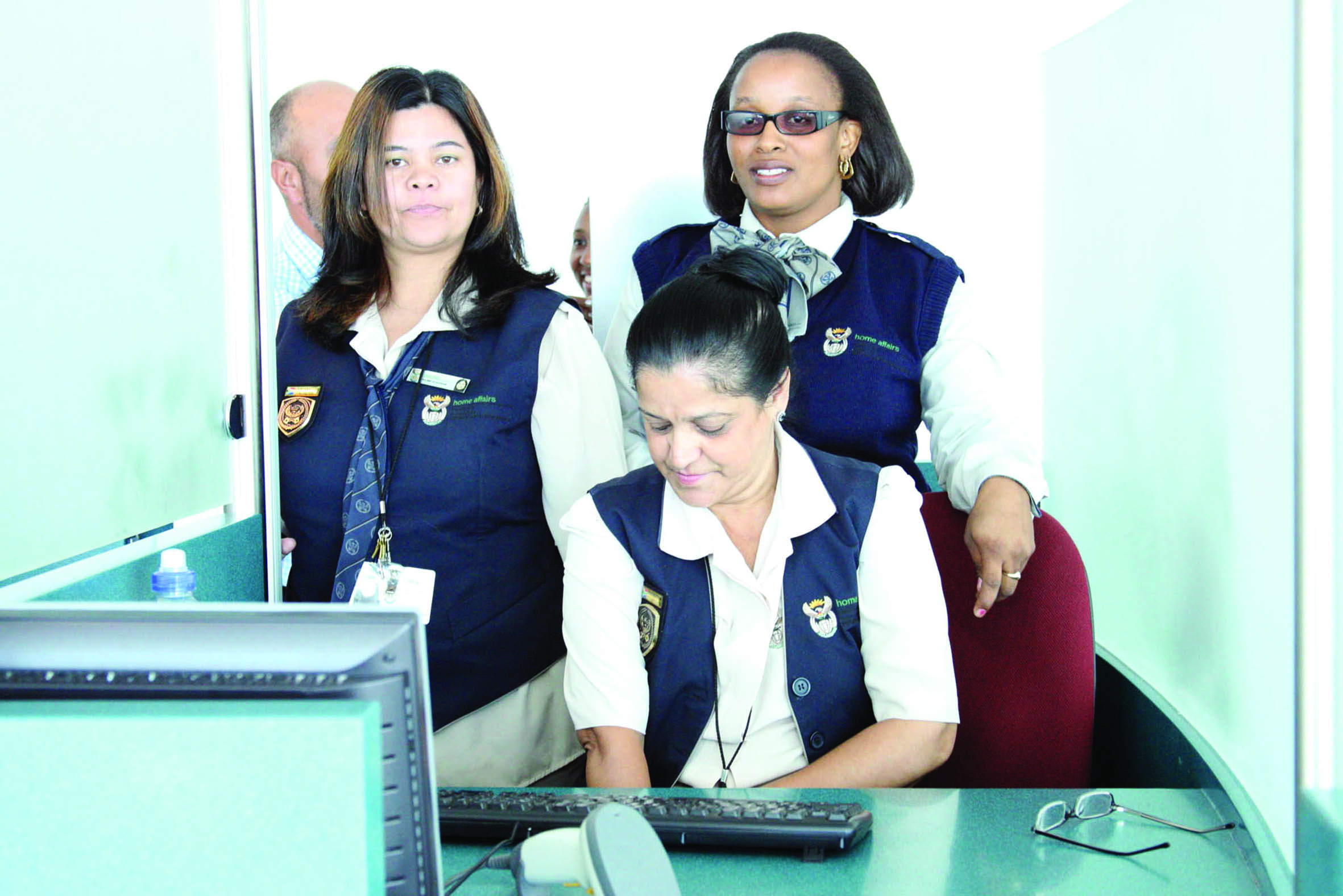 14
Road Map into addressing some of the challenges: Ministerial Priorities (2014 to 2019)
15
Strategic priorities linked to  Medium Term Strategic Framework (MTSF 2014 - 2019)
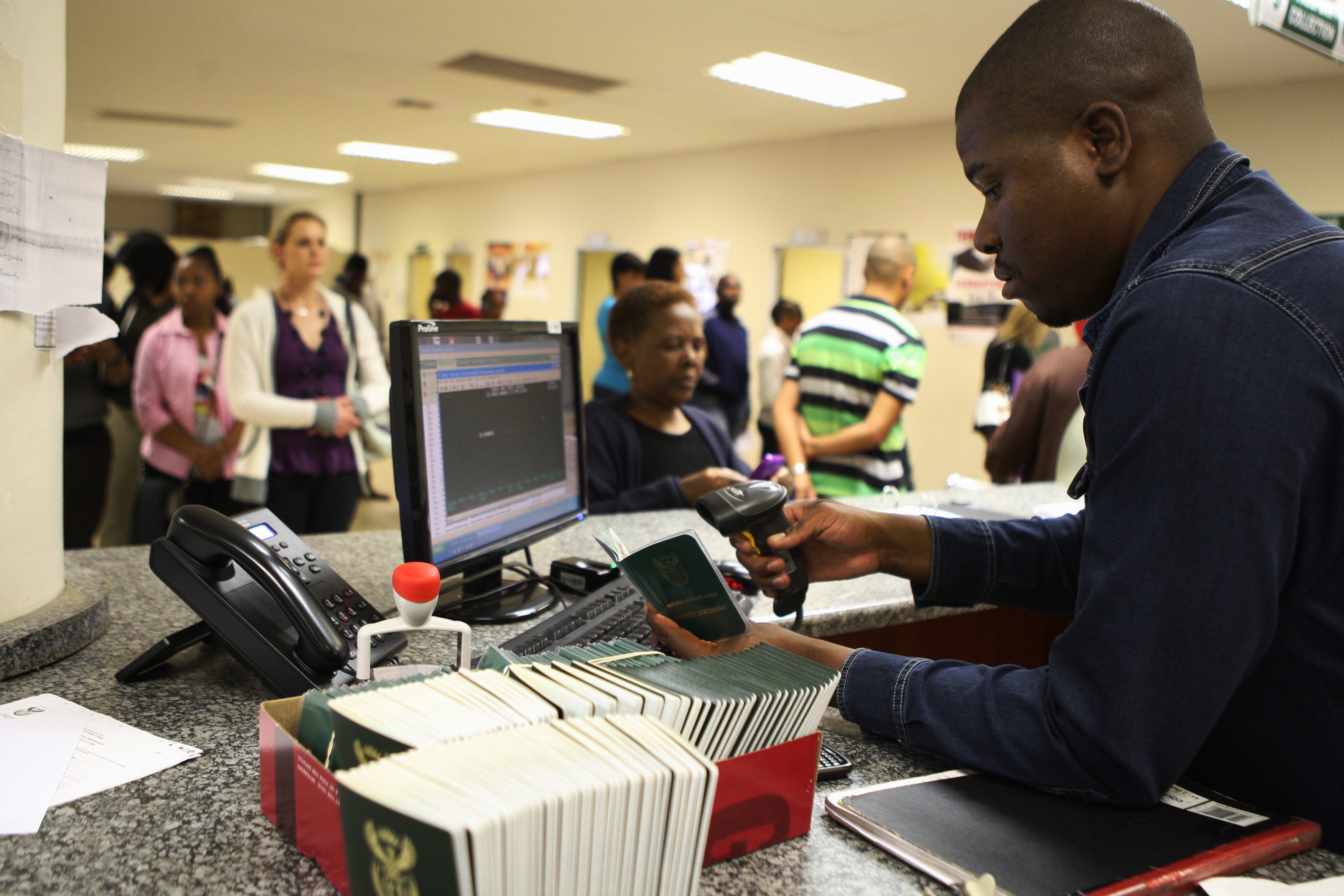 Establishing an integrated Border Management Authority (BMA);
Developing an over-arching strategy and sub-strategies to defend, protect, secure and ensure well-managed borders;
Ensuring that registration at birth is the only entry point for SA to the new national identity system (NIS);
National Identity System (NIS) designed and operational;
Ensuring that systems are in place to enable the capturing of biometric data of all travellers who enter or exit SA legally;
Immigration Policy developed and approved by Cabinet;
Reducing the time required for importing critical skills needed for the economy; and
Improving feedback opportunities for citizens and other service users through the establishing of a DHA contact centre.
16
PROGRAMME 1: ADMINISTRATION
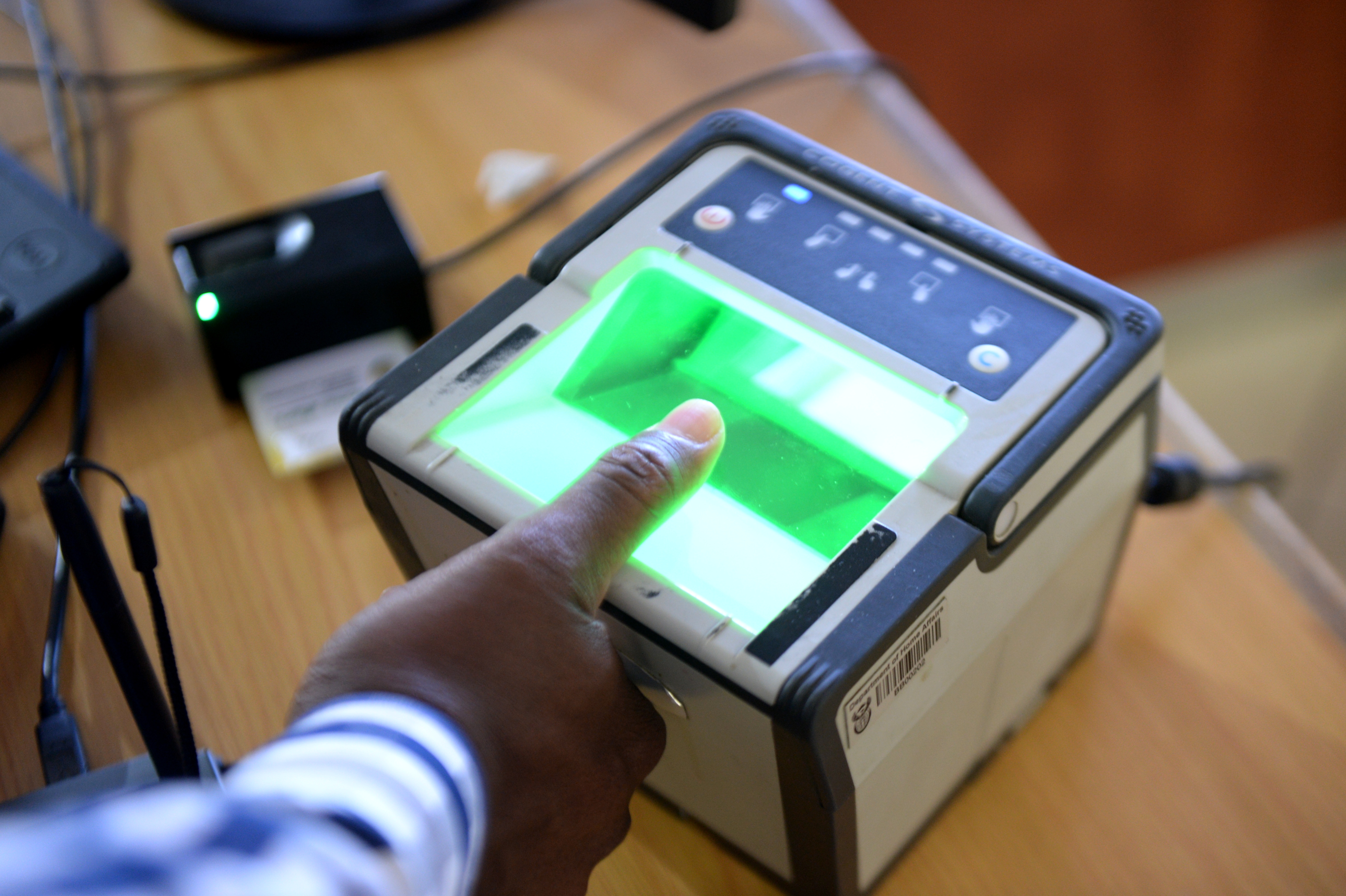 17
PROGRAMME 1: ADMINISTRATION
18
PROGRAMME 1: ADMINISTRATION
19
PROGRAMME 1: ADMINISTRATION
20
PROGRAMME 1: ADMINISTRATION
21
PROGRAMME 1: ADMINISTRATION
22
PROGRAMME 1: ADMINISTRATION
23
PROGRAMME 1: ADMINISTRATION
24
PROGRAMME 1: ADMINISTRATION
25
PROGRAMME 1: ADMINISTRATION
26
PROGRAMME 1: ADMINISTRATION
27
PROGRAMME 1: ADMINISTRATION
28
PROGRAMME 1: ADMINISTRATION
29
PROGRAMME 1: ADMINISTRATION
30
PROGRAMME 2: CITIZEN AFFAIRS
31
PROGRAMME 2: CITIZEN AFFAIRS
32
PROGRAMME 2: CITIZEN AFFAIRS
33
Provincial contribution to DHA Annual Target : 750 000  births registered within 30 calendar days of birth 
703,765 births registered within 30 calendar days of the birth event.
NOT ACHIEVED
34
PROGRAMME 2: CITIZEN AFFAIRS
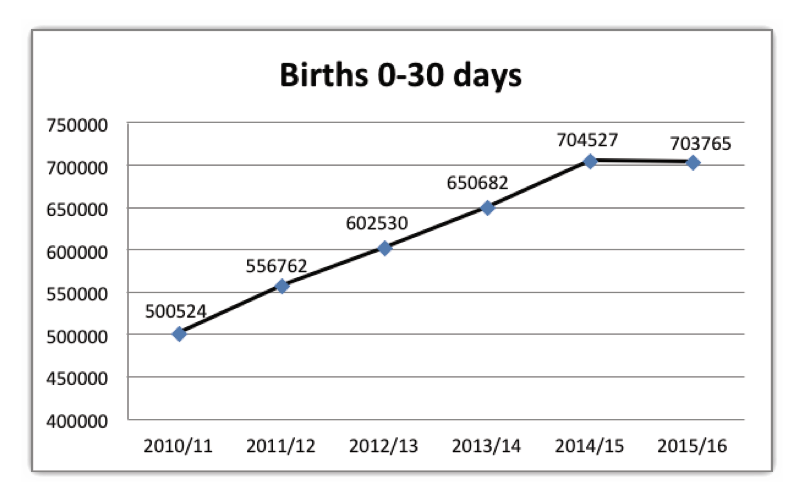 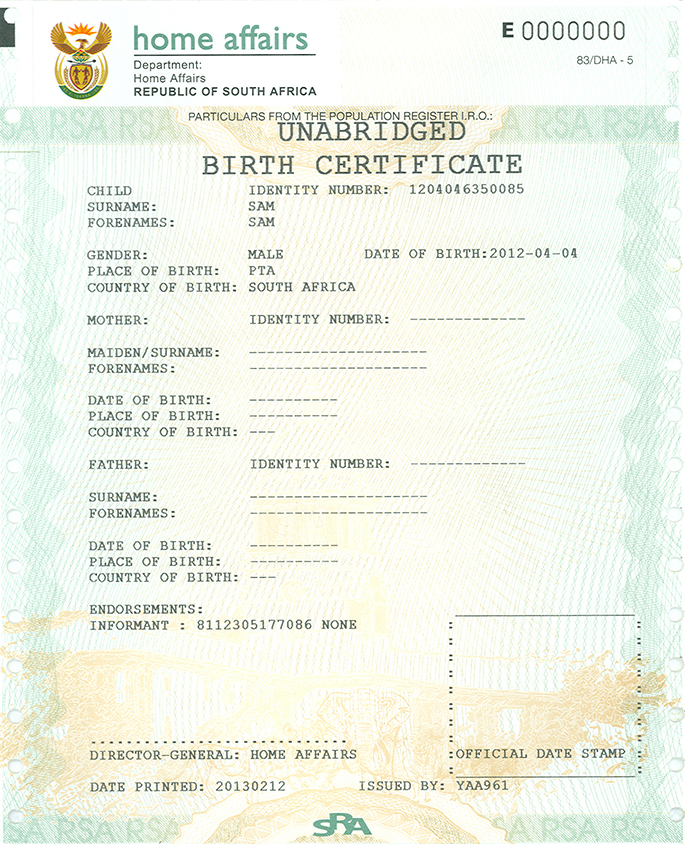 35
PROGRAMME 2: CITIZEN AFFAIRS
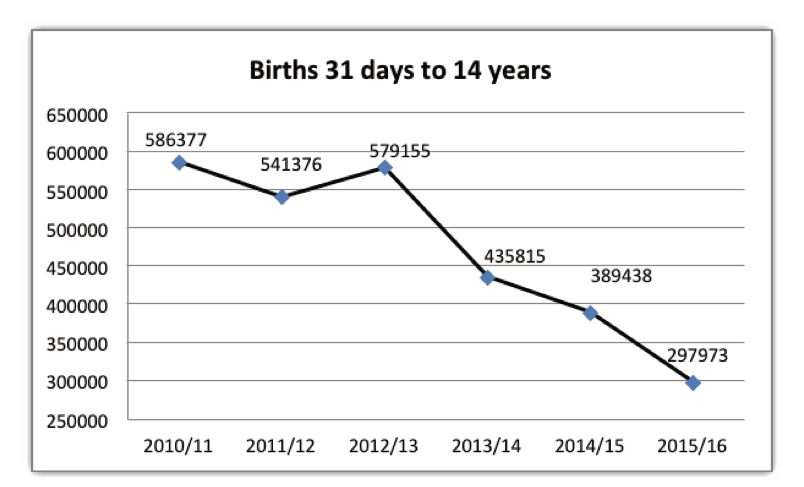 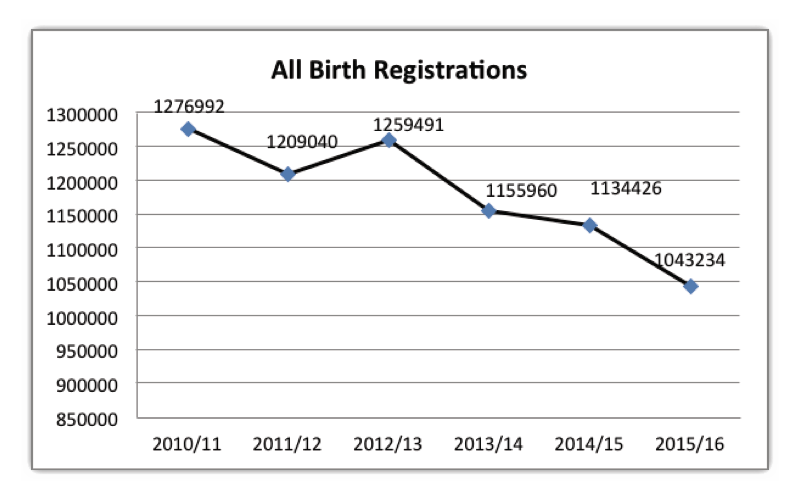 36
PROGRAMME 2: CITIZEN AFFAIRS
37
Provincial contribution to DHA Annual Target : 2,200,000 Smart ID Card issued to citizens 16 years and above. Smart ID Cards issued (ready for collection)
Achieved
38
PROGRAMME 2: CITIZEN AFFAIRS
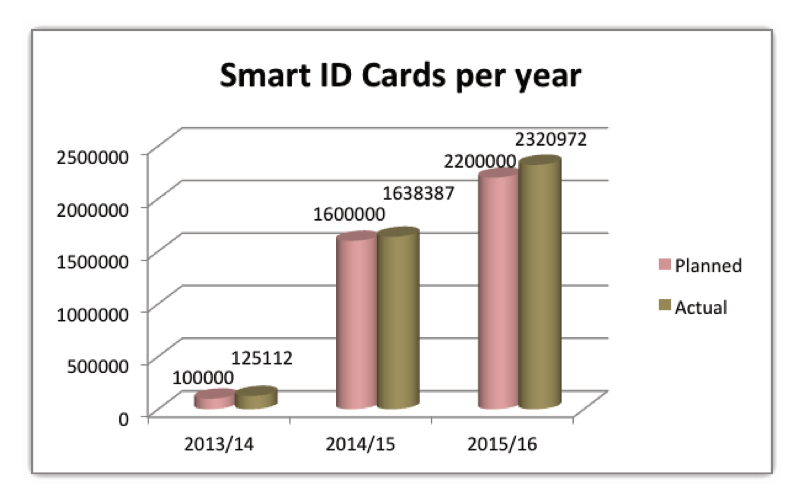 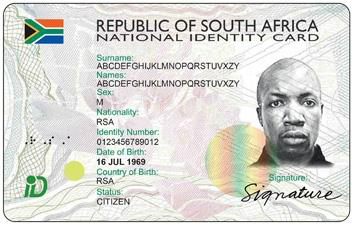 39
PROGRAMME 2: CITIZEN AFFAIRS
40
PROGRAMME 2: CITIZEN AFFAIRS
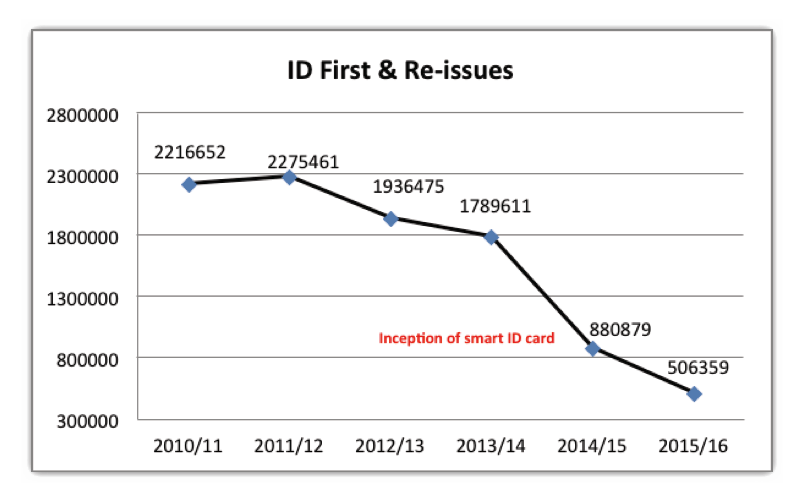 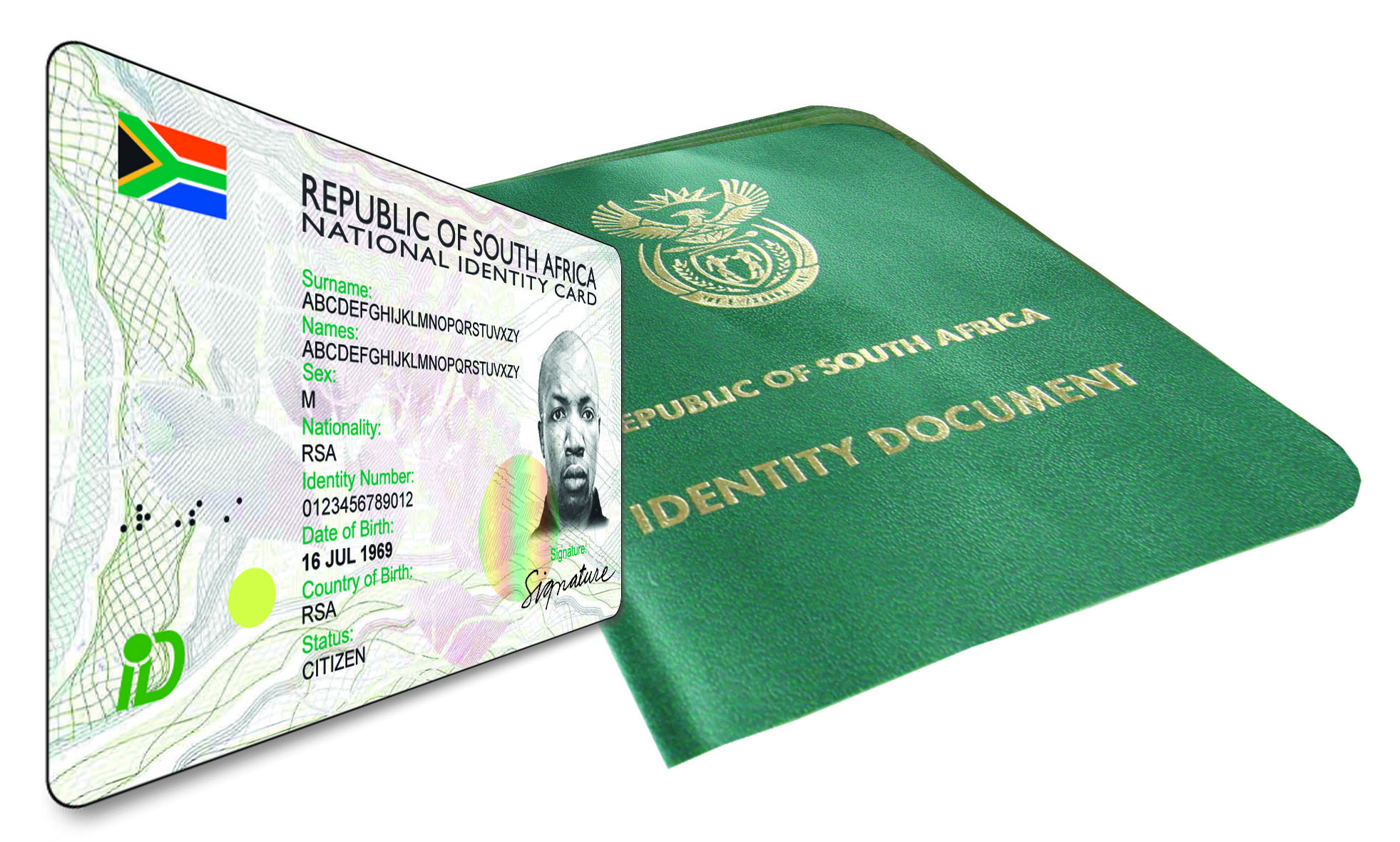 41
PROGRAMME 2: CITIZEN AFFAIRS
42
PROGRAMME 3: IMMIGRATION AFFAIRS
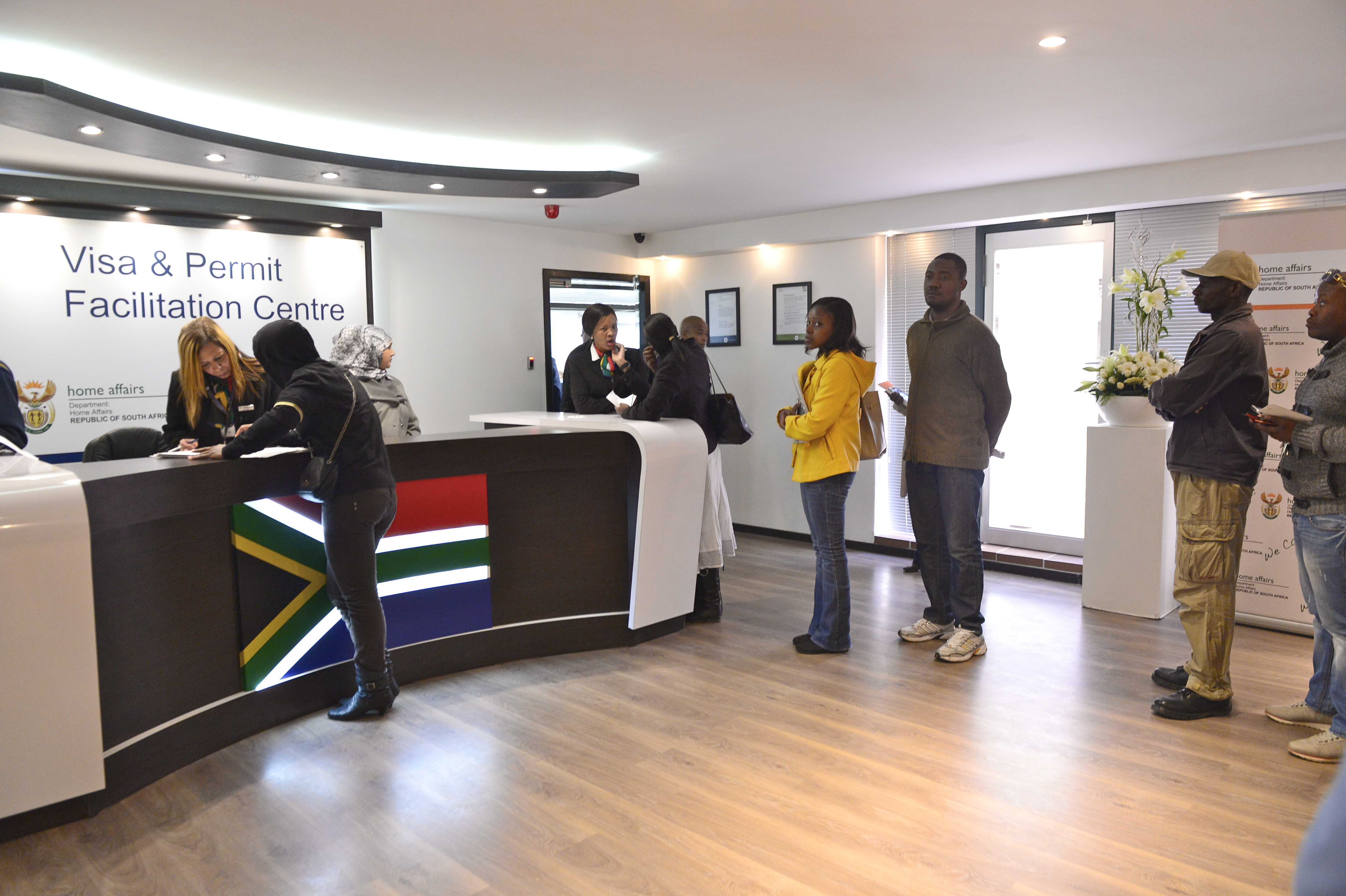 43
PROGRAMME 3: IMMIGRATION AFFAIRS
44
PROGRAMME 3: IMMIGRATION AFFAIRS
45
PROGRAMME 3: IMMIGRATION AFFAIRS
46
PROGRAMME 3: IMMIGRATION AFFAIRS
47
PROGRAMME 3: IMMIGRATION AFFAIRS
48
PROGRAMME 3: IMMIGRATION AFFAIRS
49
PROGRAMME 3: IMMIGRATION AFFAIRS
50
PROGRAMME 3: IMMIGRATION AFFAIRS
51
PROGRAMME 3: IMMIGRATION AFFAIRS
52
PROGRAMME 3: IMMIGRATION AFFAIRS
53
PROVINCIAL ANNUAL  PERFORMANCE  REPORT
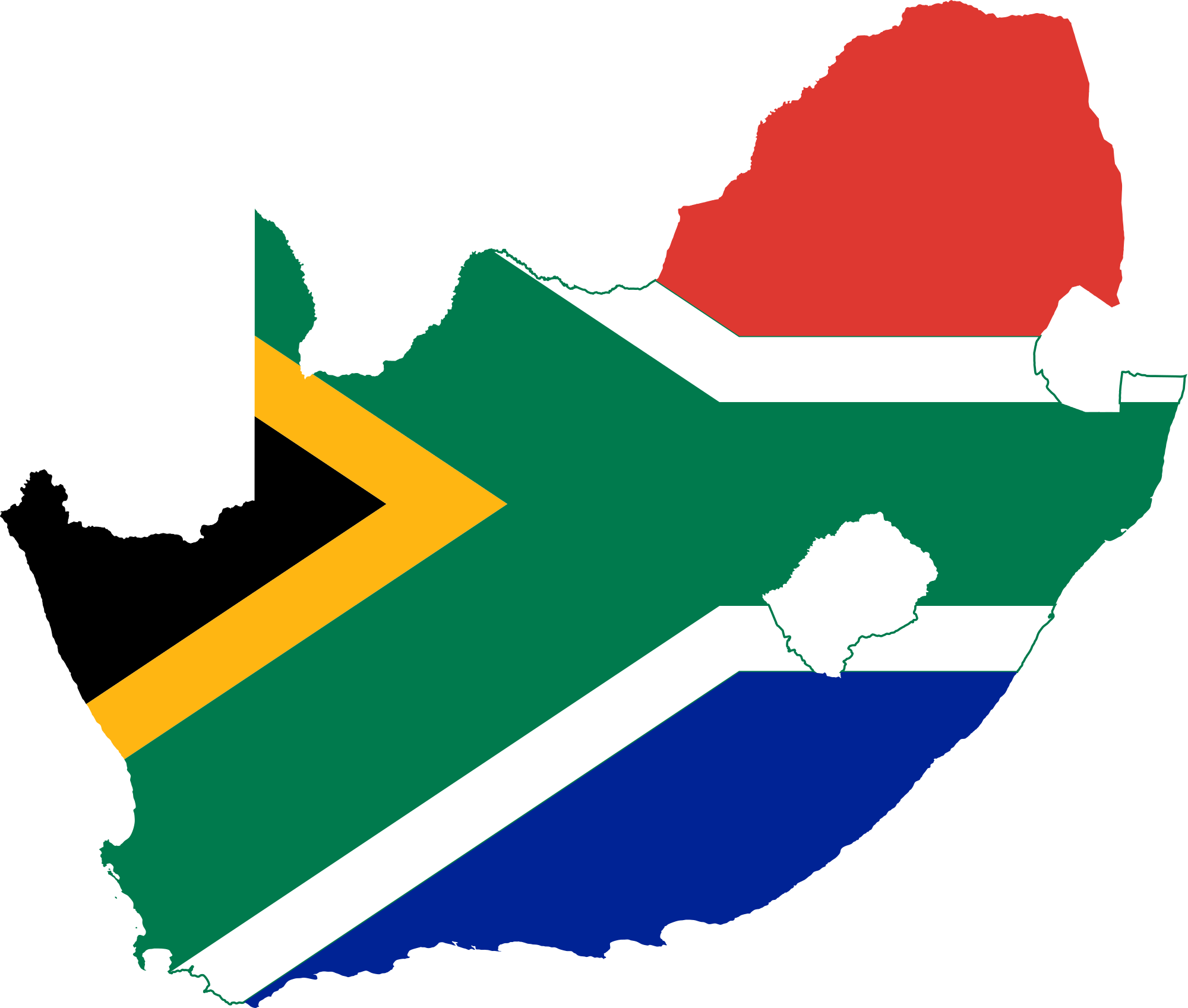 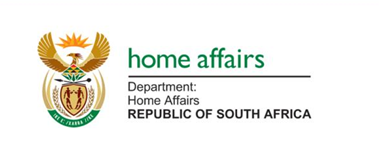 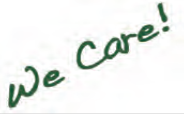 54
Provincial target :9 outreach campaigns conducted in provinces to support the Late Registration of Birth final mop up campaign. Achieved
Achieved
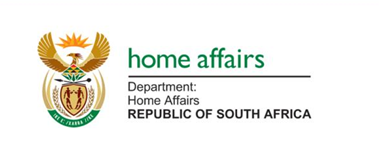 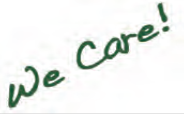 55
Provincial target : Number of employers charged for contravening section 38 (4)(a) of the Immigration Act
NOT ACHIEVED
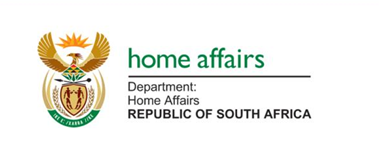 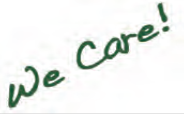 56
Provincial Target Number of Transgressors of departmental legislation charged in terms of section 49 of the Immigration Acts
ACHIEVED
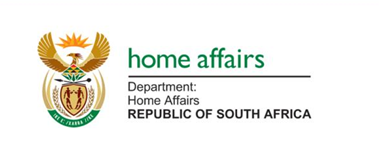 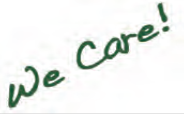 57
Provincial Target : 100% of Detected undocumented foreigners deported directly within 30 Calendar days.
ACHIEVED
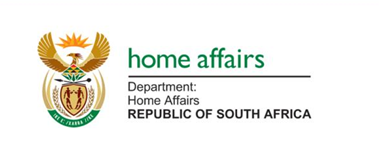 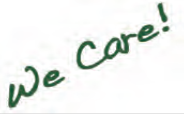 58
Provincial Target : 100% of Detected undocumented foreigners transferred to Lindela within 20  calendar days
ACHIEVED
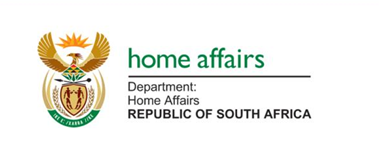 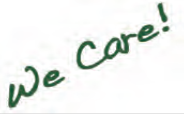 59
Provincial Target : 100% of Cases of fraudulent marriages finalized
ACHIEVED
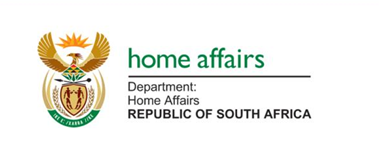 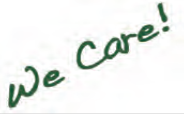 60
GLOBAL DHA CHALLENGES AND POSSIBLE SOLUTIONS
61
GLOBAL DHA CHALLENGES AND POSSIBLE SOLUTIONS
62
Financial Information
63
AUDIT OUTCOMES:2013/14 FY, 2014/15 FY and 2015/16FY
64
Legacy issues - Foreign revenue
Amendments to the Immigration Act
The Immigration Act was amended on the 26th of May 2014 which had the following financial implications:
Repeal of section 50(1)
No longer charging administrative fine to overstaying travellers
Declare a continuous over-stayers as undesirable
Do away with a requirement for a repatriation deposit
No longer collecting repatriation deposits
Require traveller to present return flight ticket
Immigration Control Account (ICA) accounted for separately from the VOTE
Implications on the AFS
Any fine recovered through eMCS to be accounted as revenue and receivable balance to be written off
Government Gazette issued informing Repatriation deposit holders to claim  all unclaimed deposits by 28 February 2015 else it will be forfeited
Unclaimed repatriation deposits to be regarded as revenue, Immigration Control Account to be closed and balance transferred to NRF
65
Legacy issues - Foreign revenue (cont…)
Departures Granted by NT prior to 2013/14 FY required DHA to:
Recognise revenue upon receipt of documentation and payment from DIRCO
Documentation on hand, not paid – accounted for as Accrued Departmental Revenue
Departures granted 2013/14 FY to 2014/15 FY
Recognise revenue upon receipt of documentation and payment from DIRCO, matching the payment to the voucher
Any payment made against a voucher not on hand to be accounted for as an overpayment (Payable to DIRCO)
All outstanding documentation accounted for as a contingent asset
Documentation on hand, not paid by DIRCO recognised as a Receivable

All departures granted were revoked at the end of the 2014/15 FY

2015/16 FY – full compliance with Modified Cash Standard (MCS)
Account for revenue on Agent/Principal basis meaning revenue is recognised when the transaction is taking place in the mission (at source)
The source document is the mission cashbook (debit and credit list)
Any errors and omissions found in foreign revenue will impact on the audit opinion of DHA
66
Implications to the financial statements 2015/16 FY
67
Implications to the financial statements 2015/16 FY (cont…)
68
Implications to the financial statements 2015/16 FY (cont…)
69
Legacy issues – Expenditure for employees posted abroad
Accruals and payables
Legacy issues (2010/11 FY to 2014/15 FY)
DIRCO pays expenditure on behalf of employees posted abroad on a cost recoverable basis
Documentation (vouchers) on hand, not paid: recorded as confirmed - balance forms part of Payables to DIRCO
Outstanding documentation recorded as unconfirmed – balance shown under Accruals

2015/16 FY and going forward
Transfer of baseline amount to DIRCO to cover expenditure of posted officials
No expenditure for posted officials reflects in the AFS of DHA
Audit finding: Classification issue between confirmed and unconfirmed balances
70
Budget versus Actual: 2015/16 FYAudited
The Department spent 100% of its allocated budget
71
Budget versus Actual: 2015/16 FY Audited
72
EXPENDITURE AS AT 31/03/2016  - PROVINCES
73
WAY FORWARD AND AREAS OF IMPROVEMENT
Way Forward – Medium Term Priorities

Complete the modernisation programme with specific emphasis on the National Identity System.
Establish the BMA and operationalisation thereof in a phased in approach.
Finalise the policy on international migration.
Develop and implement the business case to reposition the DHA as a highly secure and modern department.
Continue with the implementation of Moetapele Initiative.
Optimisation of DHA contact centre.
Continuous improvement of governance and administration practices.
Work towards the discontinuation of the Green ID Book.
Continue fight against fraud and corruption.
74
WAY FORWARD AND AREAS OF IMPROVEMENT (cont…)
Legacy issues
DHA to work with DIRCO in clearing transactions in this regard
Conclude the closure of Immigration Control Account and pay balance to National Revenue Fund
Reconcile transactions  and prepare MCS compliant AFS for 2016-17
Prepare process for the Presidential proclamation for DIRCO to collect and report on foreign missions transactions
75
DHA would like to thank the Committee for their support and guidance.
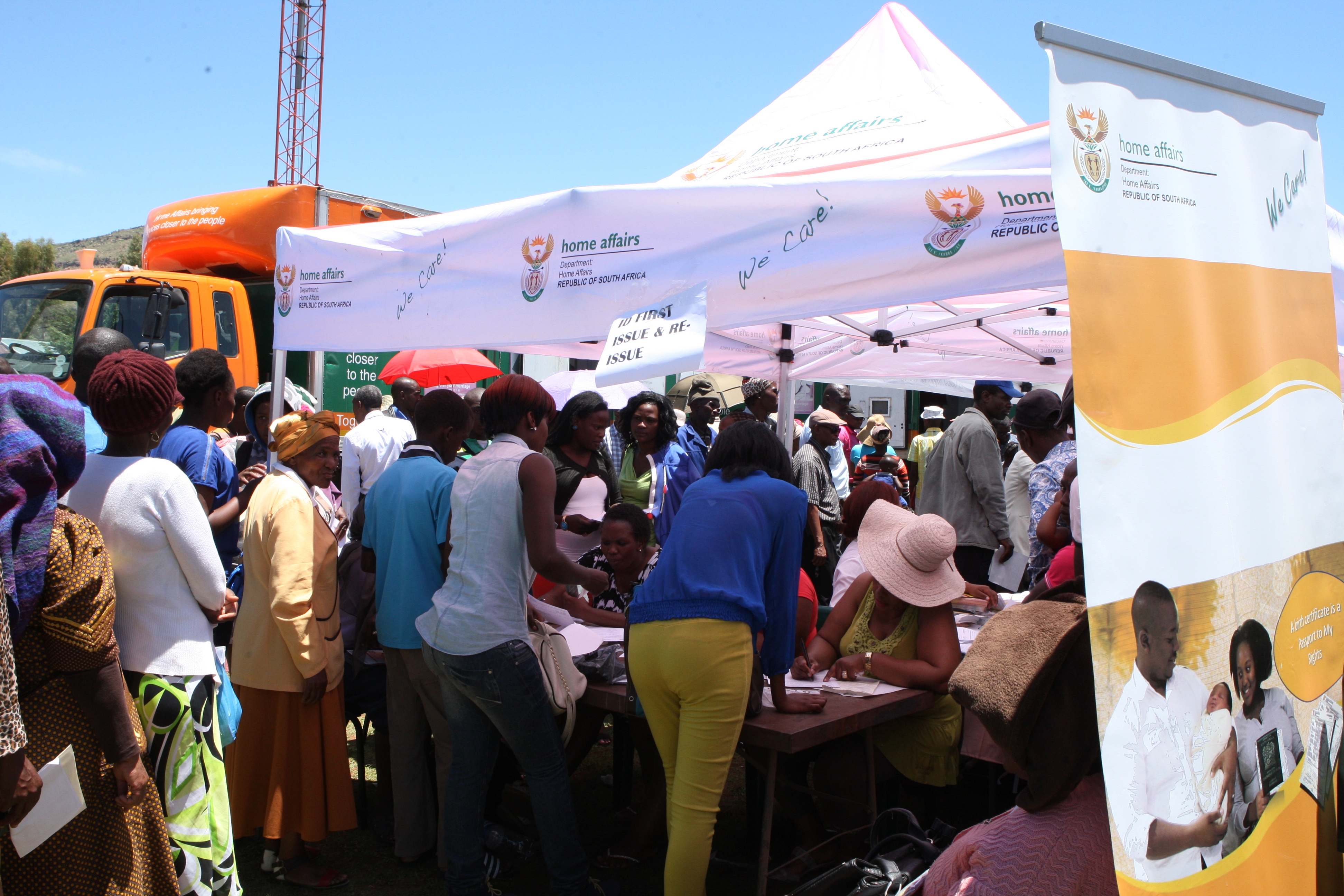